Stop the Line: Authority to Intervene to Protect Patient Safety
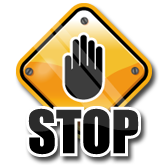 Policies & Procedures
System-Wide Initiative

Stop the Line is a BSWH policy enacted to encourage and support any employee, professional staff member, contract staff, student, volunteer, vendor, patient, family member or visitor to intervene when a patient safety risk is believed to exist.
1
What is the Stop the Line Policy?
Stop the Line is the act of intervening to protect patient safety using direct communication to a caregiver engaged or about to engage in an action believed to be an unintentional threat to patient safety.  

The purpose is to promote BSWH’s culture of safety by using a minimally disruptive approach of direct communication using  critical language  to confirm or restore patient safety

The definition of “Critical Language” is specific words used to convey the need to stop and evaluate patient safety 

The critical language used to initiate Stop the Line at BSWH is:
“I need some clarity.”
2
What is the Purpose of the Stop the Line Policy?
To support every person who speaks up to protect & advocate patient safety

To communicate the expectation that all caregivers are expected to respond to a stop the line request

It is unacceptable for anyone to ignore a stop the line attempt or retaliate against someone who stops the line in good faith
3
How to Stop the Line
Step 1: When a significant patient safety risk is perceived, communicate in a respectful manner directly to the caregiver the need to Stop the Line and re-evaluate or restore patient safety.
Sample language: “(Caregiver name), ‘I need some clarity’, please step away from the patient so we can discuss.”

Step 2: If there is no response from the caregiver after the first attempt, use stronger language.
Sample language: “(Caregiver Name), ‘I need some clarity’, please stop, we need to review the plan/procedure/situation together.”
    
If possible, do this away from the patient and family.

Step 3: If second attempt unsuccessful or patient safety is not restored, get additional help immediately
Contact your supervisor
Follow your chain of command
4
Examples of Stop the Line
Situation:
	You enter a patient room where the patient has a pink arm band on her left arm. A patient care technician, Susan, has entered the room just before you, and begins to place a blood pressure cuff on the patient’s left arm. 

Do: 
	Say, “Susan, I need some clarity.” Step away from the patient to discuss the prohibitions against needles and cuffs on the banded arm.  


Situation:
	You are at patient’s bedside prepared to assist with a bone marrow aspiration and the patient’s nurse informs you that all the necessary permits have not been signed and leaves the room.  The physician arrives and begins to explain the procedure to the patient while positioning the patient for the procedure.

Do:
	Say “Dr. Smith, I need some clarity”. Step away from the patient and notify the physician that the permits required before a bone marrow aspiration have not been signed
5
Follow Up Steps
Once the immediate needs of the patient are resolved:

The unit/department leadership will be informed every time stop the line is initiated, even if patient safety was restored immediately.

The event will be entered into the adverse event reporting system for follow-up, tracking and trending as well as to thank you for your action.

Unit/department leadership & the Quality/Patient Safety and/or Patient Safety Officer will also be notified.
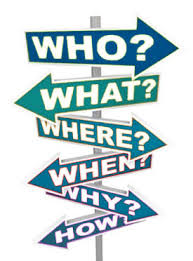 6
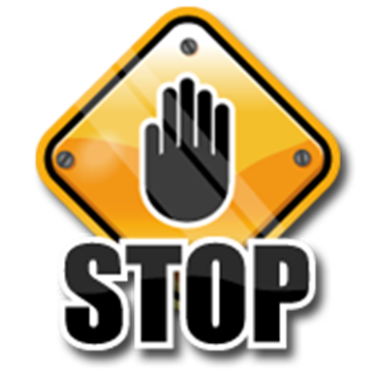 Q&A: Stop the Line
Q: Is it really okay for anyone to stop the line? What if the caregiver has more authority?  
A: YES! Anyone can and should stop the line if a patient safety risk is perceived to exist, no matter which caregiver is involved. People who stop the line have the full support of BSWH leadership.
Q: What if I stop the line but I was wrong about the situation? Will I get in trouble?  
A: No! If you stop the line in good faith because you think patient safety is at risk, you will be fully supported. Even if the conversation reassures you that there is no risk, you are better safe than sorry.
Q: Should I be concerned that a caregiver might get angry at me if I stop the line or seem to question their authority or ability?
A: No! A caregiver never intentionally puts patient safety at risk. You are not only protecting patients, but helping caregivers by providing an extra set of eyes and ears for them to provide safe care.
7
Stop the Line
If you have concerns or questions, contact the 
BSWH Office of Patient Safety at 214-265-3627


Stand Up For Patients
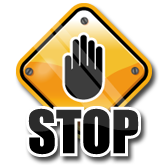 8
There is no exam for this module

Close this document
Check the box verifying review of the document
9